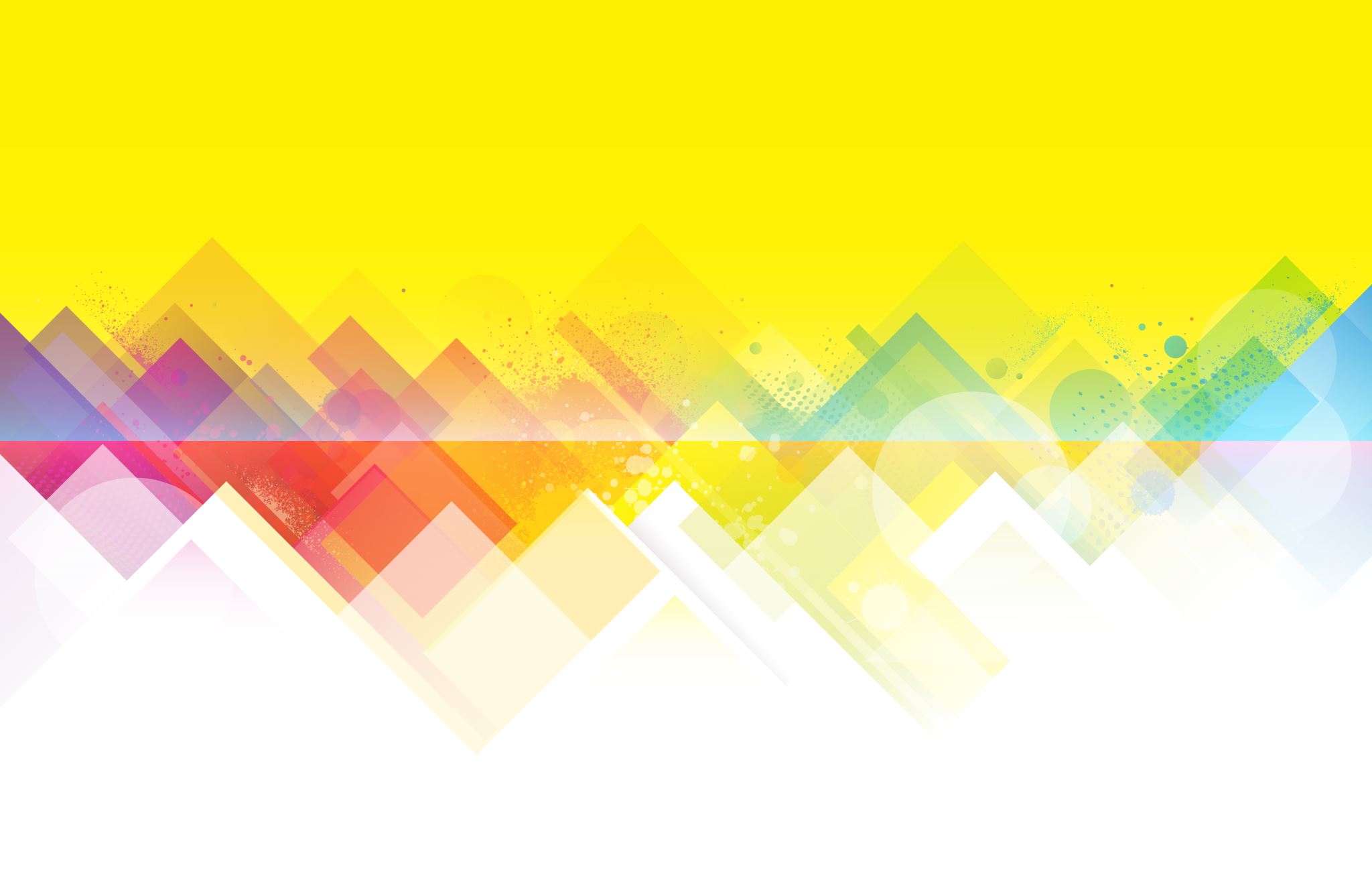 RACISM & HOUSING
Presented by the Fair Housing Center of Washington
Adria Buchanan, Executive Director
BROAD PROBLEM: RACISM IN HOUSING
PROBLEM: Racism against Black and Brown communities continues to exist at multiple points in the cycle to obtain and enjoy housing. EFFECT: Black and brown individuals are being denied the ability to obtain and equally enjoy housing at a higher rate than their counterparts. SOLUTION(s): 1. Encourage all housing providers to receive implicit bias and fair housing training. 2. Become a tester. Help us uncover discriminatory treatment. https://fhcwashington.org/tester-job-description/
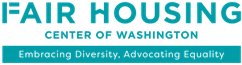 SPECIFIC PROBLEM: CRIMINAL HISTORY
PROBLEM: The criminal justice system has a disproportionately negative impact on black and brown individuals.EFFECT: Black and brown individuals are more likely to be negatively impacted by criminal background screenings, and denied, when applying for rental housing.
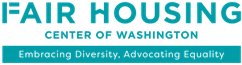 CRIMINAL HISTORY GUIDANCE UNDER FAIR HOUSING LAW
Outside of Seattle:
You can deny for any criminal conviction in either section 8 or non-section 8 housing that is listed on your screening criteria, subject to the disparate impact analysis to determine if you have a “legitimate business reason” for the denial
To determine such an interest, a landlord must demonstrate, through reliable evidence, a nexus between the policy or practice and resident safety and/or protecting property, in light of the following factors:
A.  The nature and severity of the conviction;
B.  The number and types of convictions;
C.  The time that has elapsed since the date of conviction;
D.  Age of the individual at the time of conviction;
E.  Evidence of good tenant history before and/or after the conviction occurred; and
F.  Any supplemental information related to the individual's rehabilitation, good conduct, and additional facts or explanations provided by the individual, if the individual chooses to do so. For the purposes of this definition, review of conviction information is limited to those convictions included in registry information.
CRIMINAL HISTORY GUIDANCE UNDER FAIR HOUSING LAW
Why the guidance?
What this means:
Disparate impact on African-American and Hispanic populations.
Source (and further reading): Report to the UN on Racial Disparities in the U.S. Criminal Justice System
Arrest records cannot be considered.
No blanket policies.
Applicants can only be denied if they specifically pose a threat to property or persons.
SOLUTION: Encourage landlords to refrain from blanket criminal history screening policies and follow fair housing guidance and issue a written decision to the tenant for not only why their application was denied but where they obtained the information and a timeframe to appeal the decision.
CONTACT US
Fair Housing Center of Washington
Serving 23 counties
www.fhcwashington.org

Adria Buchanan, Executive Director
abuchanan@fhcwashington.org
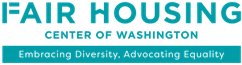